What is the “Dual Narrative” Approach to Teaching the Israeli-Palestinian Conflict?
Session 3
Rabbi Maurice Harris
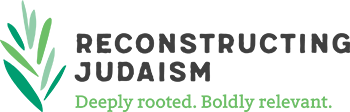 Today’s Session in a Nutshell
Opening: Two opening prayers from two different sources, and review of goals.

What brought you here? (2 people share)

Your thoughts on the reading

Safety & Risk: Structural Choices for Planning Dual-Narrative Events

Problem with Dual-Narrative: Power dynamics can be obscured.
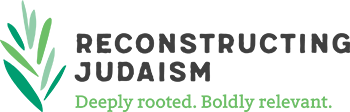 2
Opening Kavannah 1
Tefilat HaDerekh
By Rabbi David Seidenberg (adapted text)

May the holy desire come from You,Eternal One, our Source and our ancestors' Source,that You will lead us toward peaceand make our every step be a step toward peaceand our path be a path of peace.May You help us reach the true target of our desire:life, joy, and peace.Rescue us from all enmity and ambush and theft and predation,from all impulses to harm that confront us on this path,and from any dangerous complications that may arisefrom the passions that come into the world.Bless our actions and handiworkand grant us grace, love, and compassionin Your eyes and in the eyes of all who behold us,for You are the one who is listening to hear the prayerof every mouth of every creature.Blessed be You who listens for prayer.
https://ritualwell.org/ritual/tefilat-haderekh
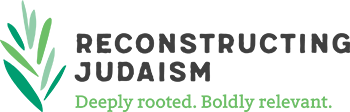 3
Opening Kavannah 2
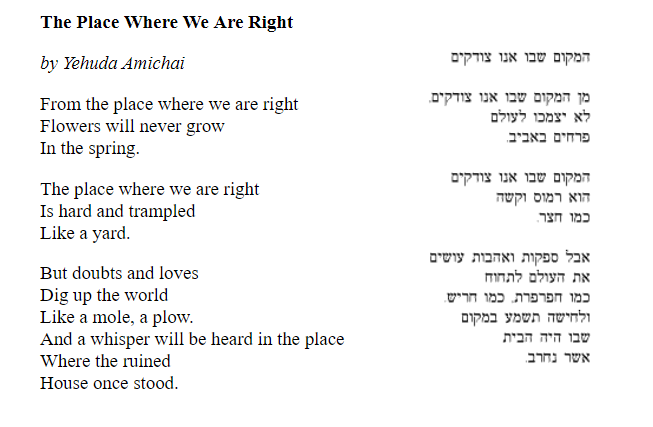 https://daysofawe.net/shebotzodkim.htm
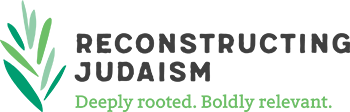 4
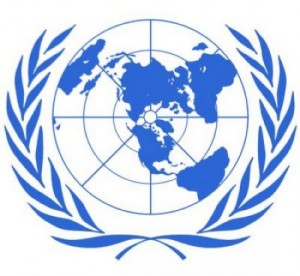 181- partition
194- refugees
273- admission with 194
242 & 338- land 4 peace
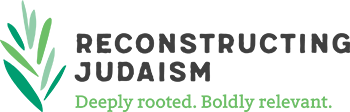 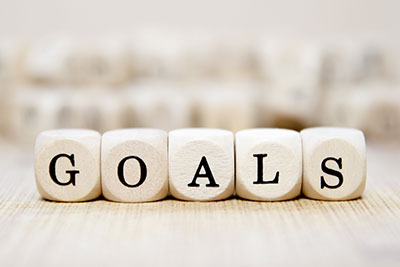 What kinds of programs are you interested in offering?
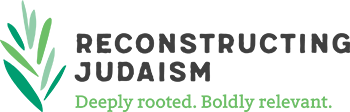 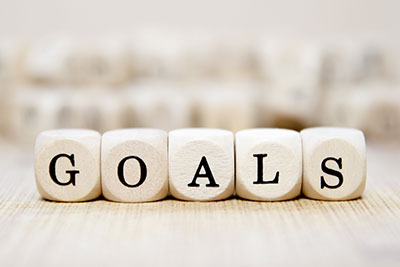 PoliticalMoralSpiritualPracticalHopeful
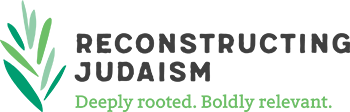 For events in a shul
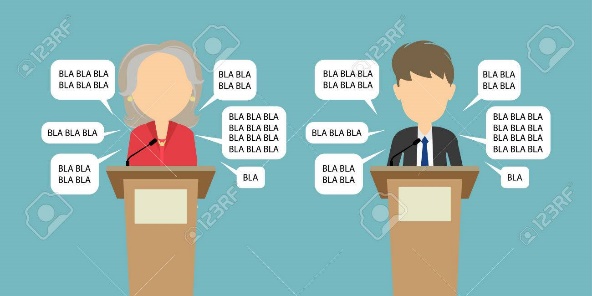 Strong boundaries around the event create the opportunity for people to engage the fire without getting too burned
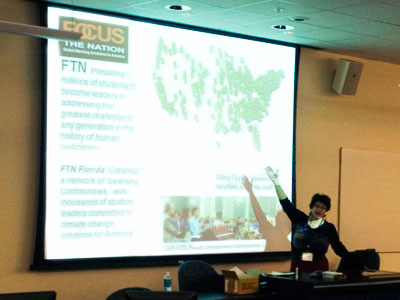 For a series of events, begin with high-safety / low risk and take incrementally bigger risks as trust builds
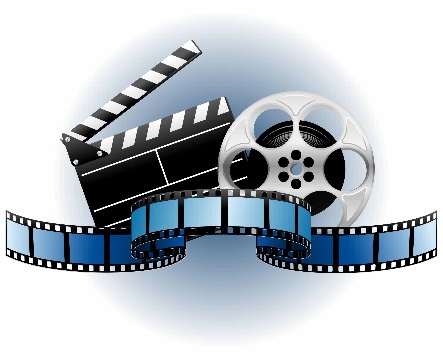 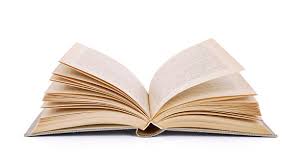 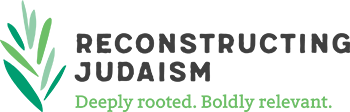 For events in a shul
1. Advanced registrations plus sign-off on civility covenant
2. To complete registration, must respond to a few questions (see sample registration questions below)
3. Opening / closing ritual moment
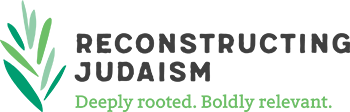 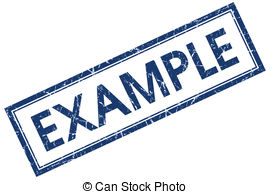 Code of Civility
Respectful disagreement
Respectful questioning
For people who tend to like to share a lot, making sure that you leave room for others to participate
Refraining from language that is bigoted or derogatory
Assuming the best intentions, not the worst, if someone does say something that causes pain or offense (“ouch”)
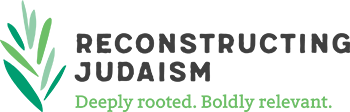 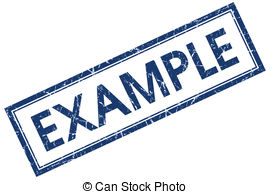 Code of Civility
Allowing the use of politicized language while holding one another to a mutually agreed expectation to avoid bigoted or derogatory language. (This can be tricky.)

This is a closed course – no visitors or guests without the advance permission of the instructor.
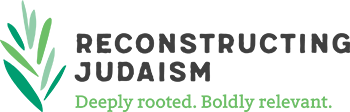 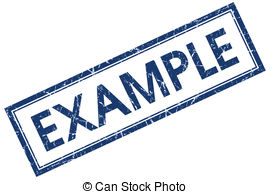 Registration questions?
In order to help the facilitator create a constructive learning environment for everyone, please respond to the following questions. Your responses will not be shared with anyone else in the class.
What hopes do you bring to this class?

What concerns or worries do you bring to this class?

What, if anything, do you want to know about the instructor?

Please tell us a little about your experiences and perspectives on this subject?
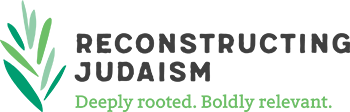 For interfaith or public events
1. Greeters hand out civility pledge notecards.
2. Best events aren’t debates – they include speakers who give voice to both narratives, which can happen in various ways.
3. Scripted and mutually previewed & approved opening / closing ritual moment by clergy of multiple faiths.
4.  Questions to the speakers must be written on notecards and handed to volunteers.
5.  Publicity choices matter.
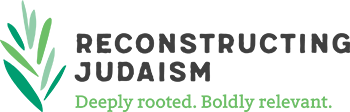 Facilitator self-identification
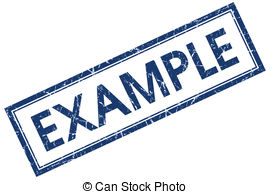 I’m a “progressive rabbi” with ties to the Israeli peace movement.
I have close family in Israel and partly grew up there.
I’ve formed important friendships with Palestinians living in the West Bank and have come to care deeply about them.
So on a gut level, Israel feels like family to me, and Palestinians feel like people I have deep feelings for. I respect, admire, and get frustrated by them both.
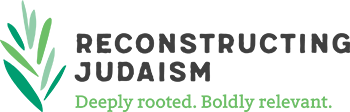 Things that can go wrong
1. There are groups that oppose any program based on a dual narrative approach, and some of them believe that it is their duty to redirect the discussion to their objection to the assumptions upon which the event is based.
2. Grandstanding & individuals taking up too much airspace
3. Getting stuck over language and terminology
4.  Getting blindsided in public
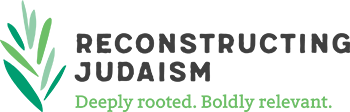 Suggestions
Your Advice / Suggestions:
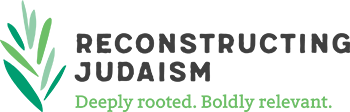 Next Steps…
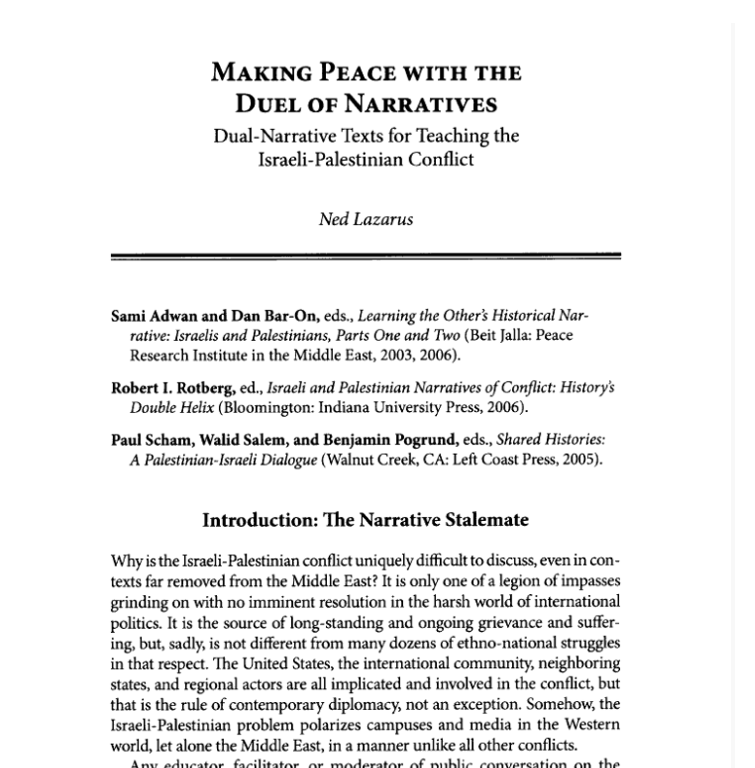 Please read the PDF you’ll receive with a short portion of this journal article by Ned Lazarus.

If you have questions or thoughts to share, please email them to Maurice at mharris@rrc.edu and he’ll weave them into our next session.
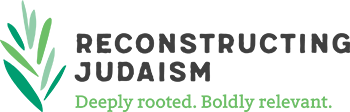 17